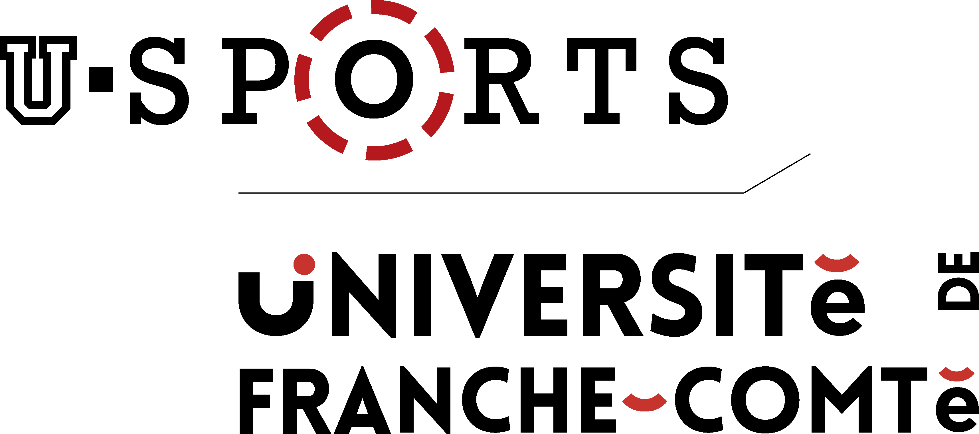 D.U.
TRAIL RUNNING


Prestataires : Speaker
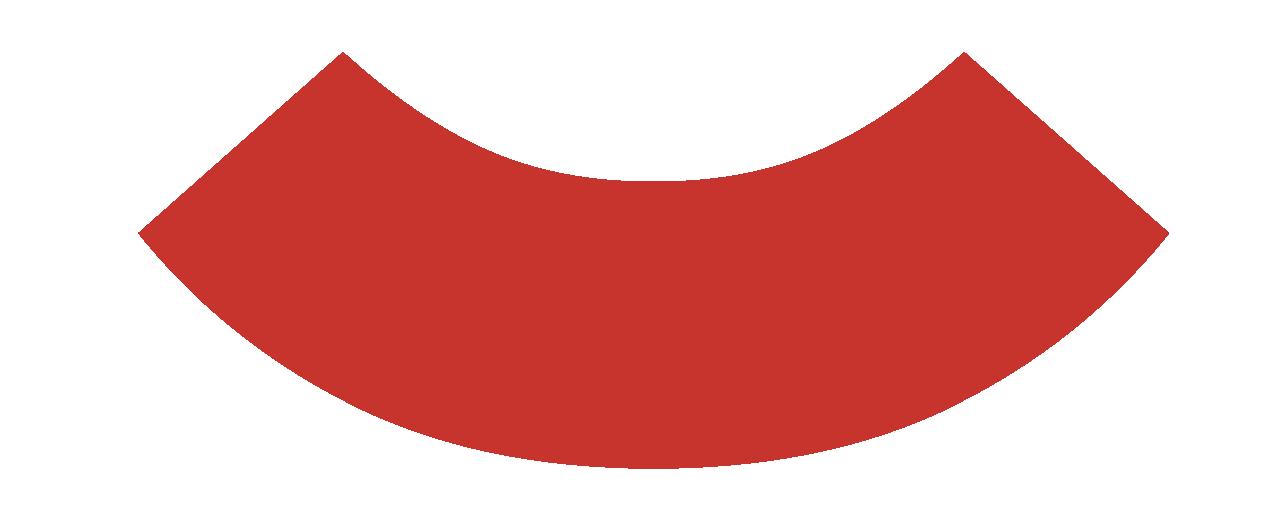 Responsable de formation : Samuel BELIARD
Contacts : du-trail-running@univ-fcomte.fr
Mes liens d’intérêts
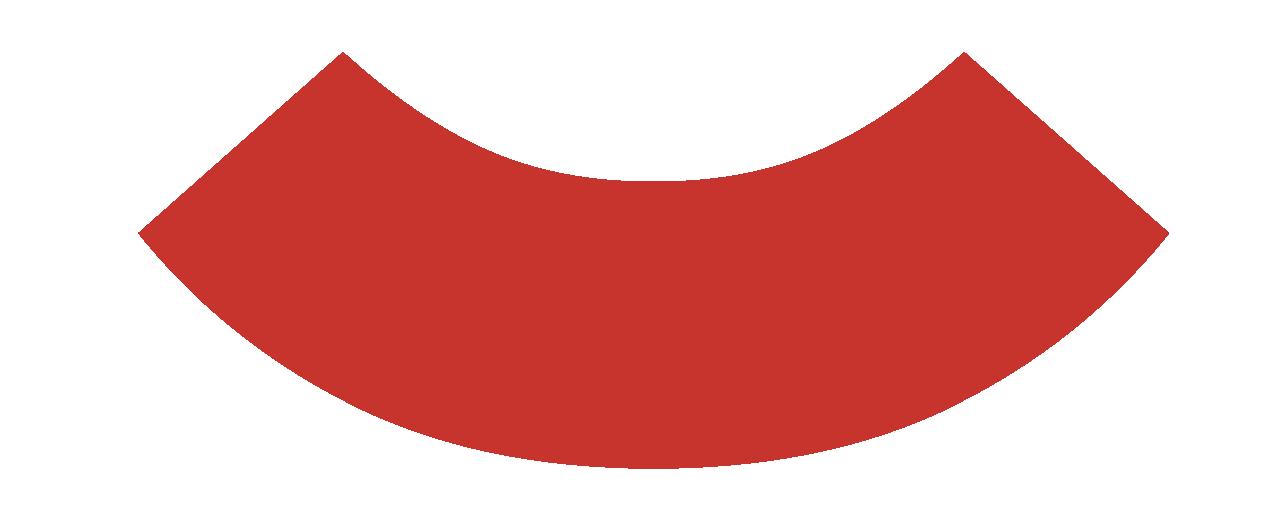 Mes sponsors Altra, Brubeck, Nolio,
LCF, Run’Hard, Nutriting, Baouw,
Le Panier à Café
Les organisateurs
Les collègues Speakers
Les différents prestataires sur un événement « Running »
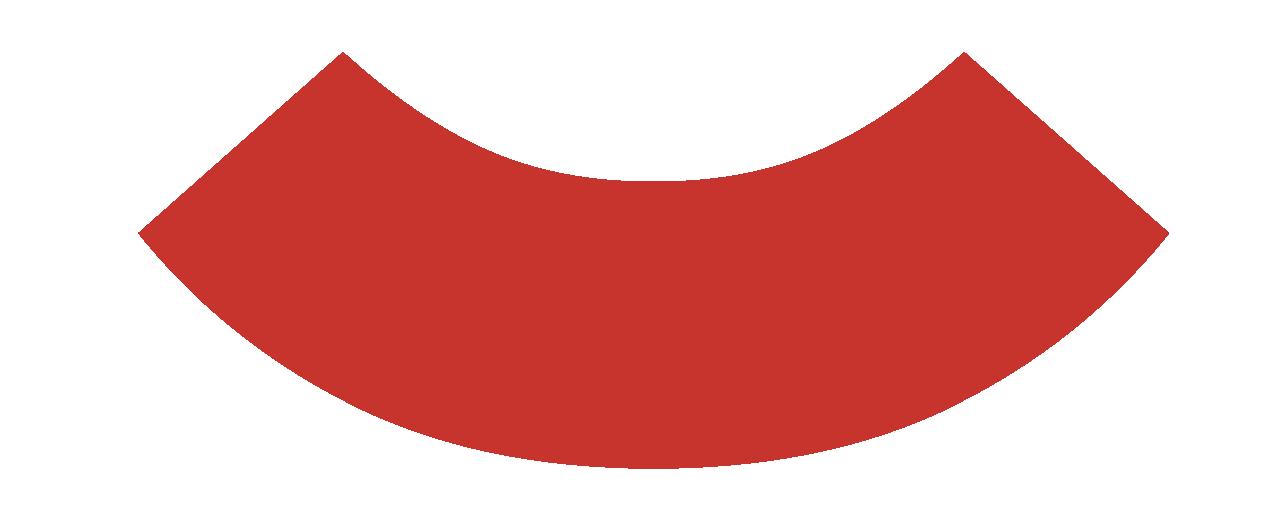 2
Speaker
3
Sonorisateur
4
Photographe
1
Chronométreur
Bonus
Vidéaste
Bonus
Restaurateur
Bonus
Musiciens
Bonus
Community Manager
Comment devenir speaker
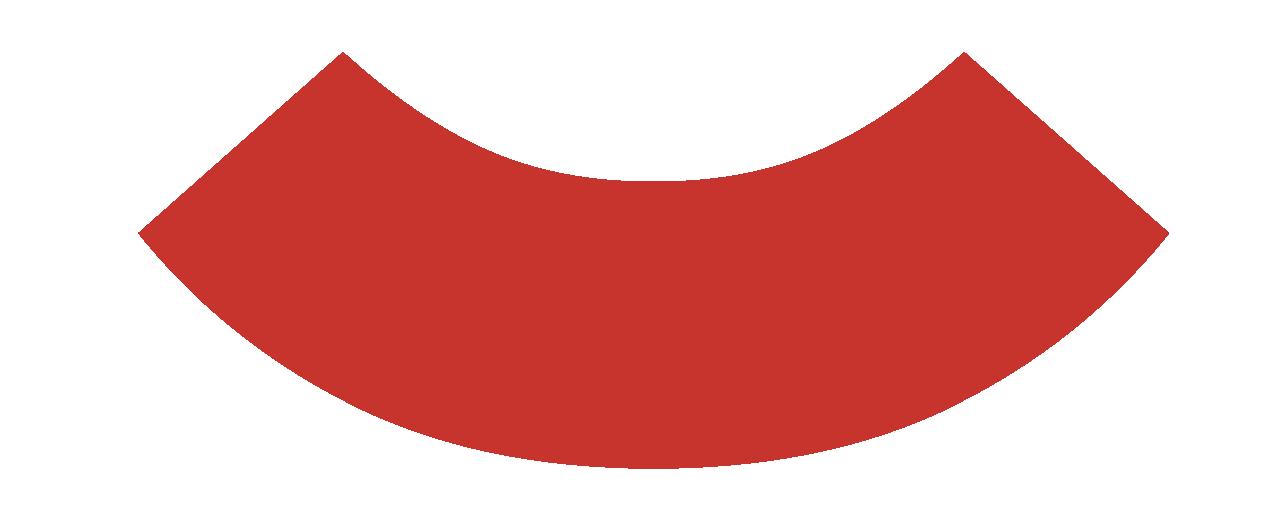 Bouche à oreille / appeler des speakers
Bénévolat / Se montrer sur des événements
Force de travail / Communication RS, site internet
Carnet d’adresse / appeler des organisateurs
Les différentes prestations

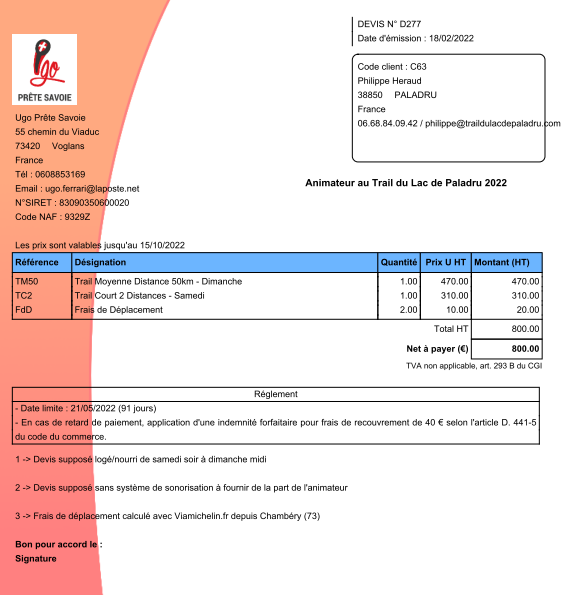 Exemple de devis

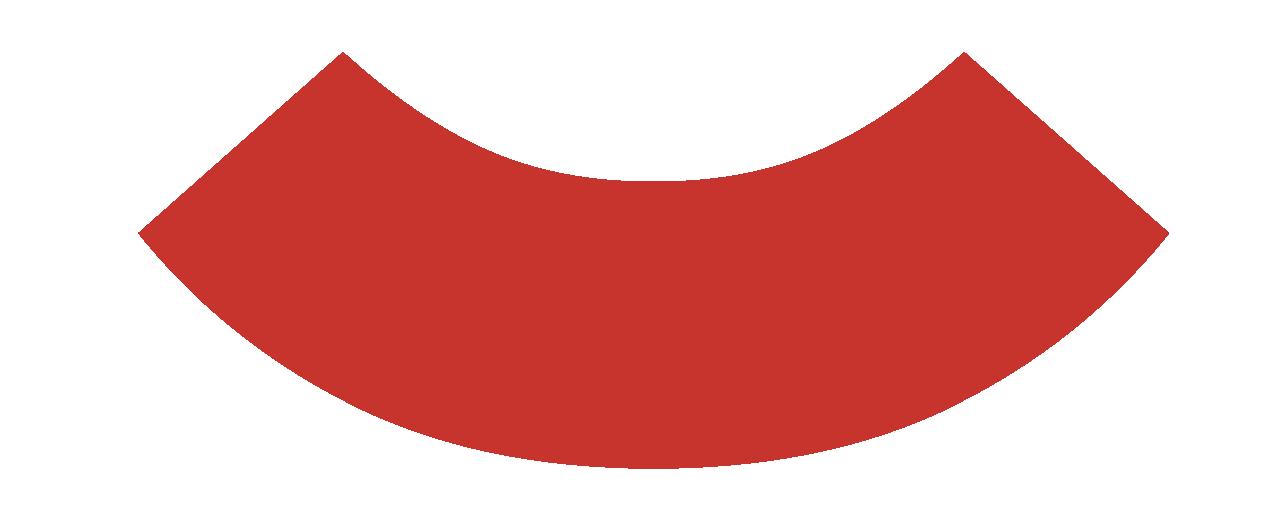 Le Rythme à l’année
Pourquoi pas ?
47 jours d’animation
60 jours d’animation
29 événements
40 événements
La fiscalité
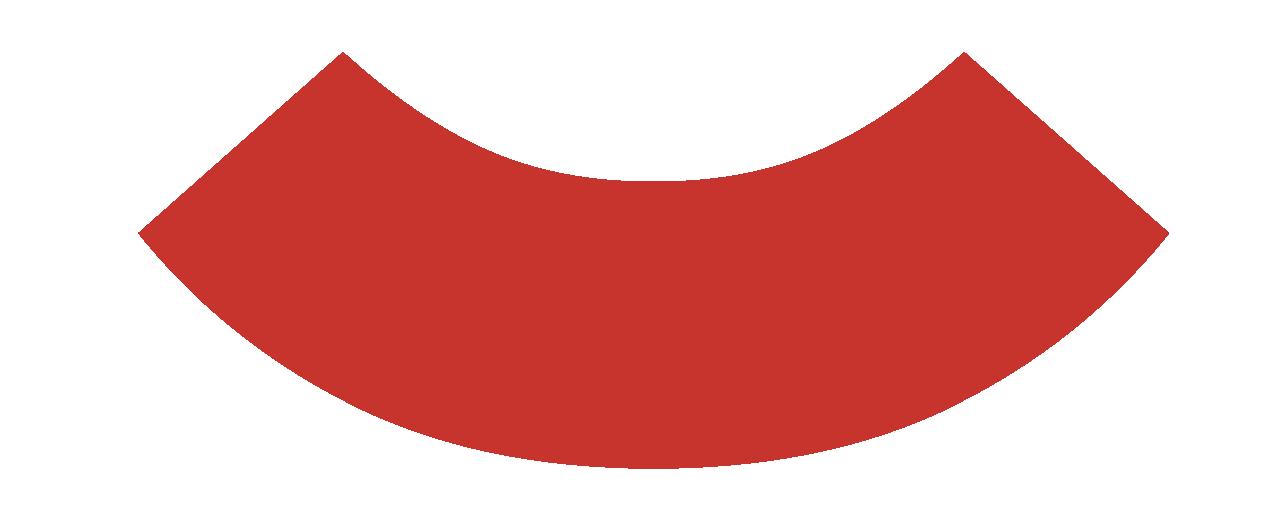 Régime : micro BNC
Impôt sur le revenu : annuel
TVA ? Passer en société ? Frais ?
Charges = 24,7% de son CA : URSSAF
Les week-ends se ressemblent-ils ?
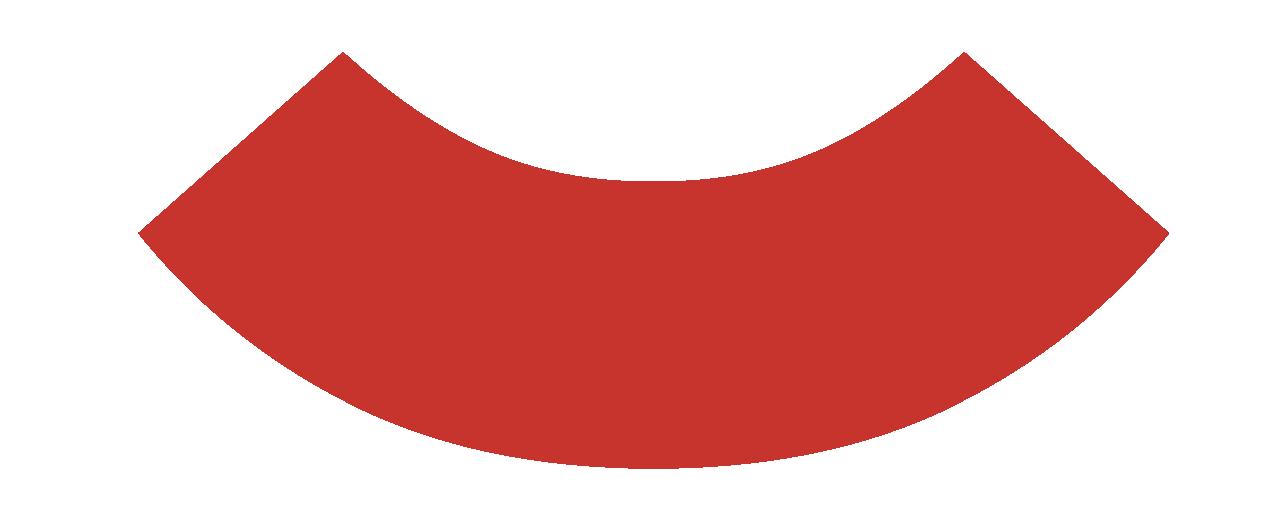 Trail de Santalé : 200 coureurs / 22km
Avec sono ? Sans sono ? Dodo hôtel ?
Temps de route ? Chronométreur ?
MaxiRace 2019 : 10 000 coureurs
La préparation en amont
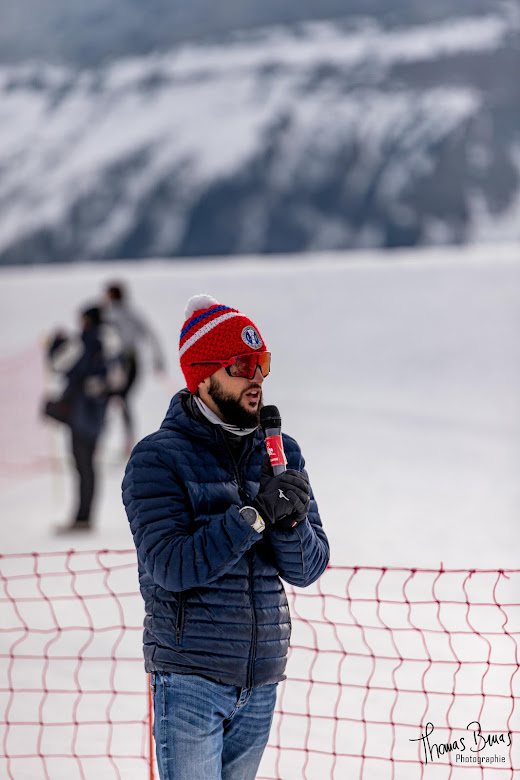 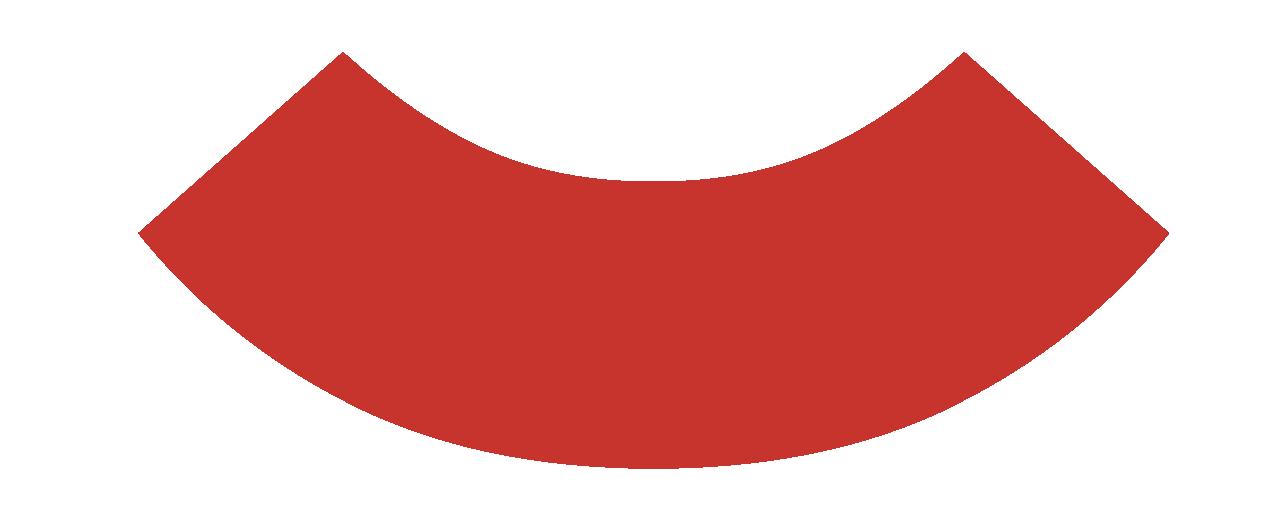 Entre une demi-journée à 2 jours
Horaires des courses, parcours, BH
Faits marquants des années passées
Les favoris H & F, via ITRA, Index UTMB
Règlement : matos, récompenses
10
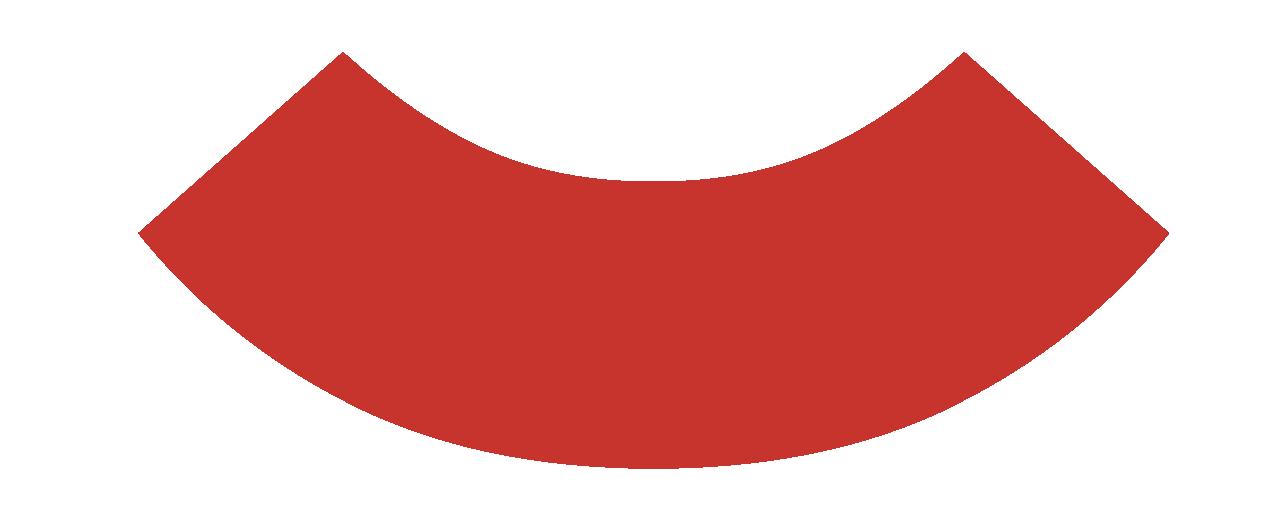 Hébergement
Anecdotes de fin
Ultra du Pas du Diable
Event Trail Royat
Montagn’hard
Maxi Race
Hébergement
Sono
Sono
Sono Savoyarde                                  => Ecran chronométreur
GR6666 repas de fin                           => Respect des BH
Orages (Montagn’hard, Samoëns)
Blague MaxiRace 2019
Pêle-mêle
11